1.3 Common Substances Essential to Living Things
1.3 Common Substances Essential to Living Things
25 essential compounds needed in human body.
Sugar, starch, fat, oil, wax, and proteins (C, H, O)
Organic Compounds- any compound that contains carbon. 
Examples: hydrocarbons.
Inorganic compounds- compounds that do not contain carbon. 
Examples: baking soda
Nutrients
Nutrients: elements and compounds that organisms need for living, growing, and reproducing.
Two types of nutrients:
Macronutrients- organisms need in large amounts.  
Micronutrients- organisms need in small or trace amounts
Six Common Macronutrients
Nitrogen
Plants: leaf/stem growth, chlorophyll 
	and protein composition
Animals: protein and nucleic acid composition, growth and repair of 
	tissues
Phosphorous
Plants: root/flower growth, cellular respiration and photosynthesis
Animals: bone, teeth, and DNA composition
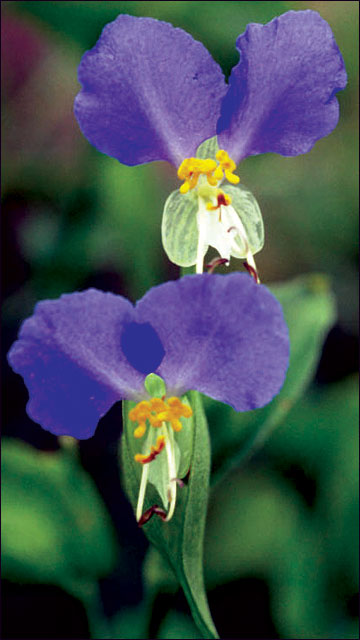 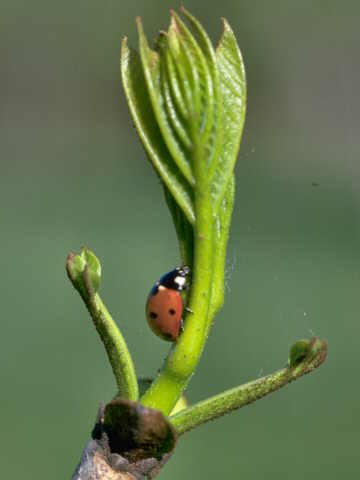 3) Potassium
	a) Plants: early growth, starch/protein 	production, sugar movement
	b) Animals: muscle contraction and nerve 	impulses
4) Magnesium
	a) Plants: chlorophyll structure and 	photosynthesis
	b) Animals: bones, teeth composition; 	absorption of calcium and potassium
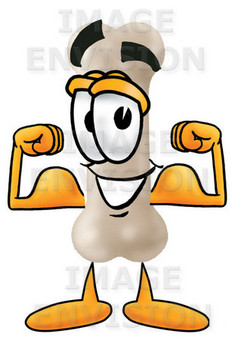 5) Calcium
	a) Plants: cell wall structure and cell 	division
	b) Animals: composition of teeth, bones; 	helps 	blood clotting; muscle and nerve function.
6) Sulfur
	a) Plants: production of fruits and grains
	b) Animals: protein synthesis, enzyme 	activation, and detoxification.
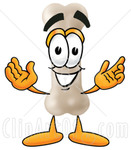 Levels of nutrients- has to be right on

Optimum amounts- amount that provides an organism with the best health.
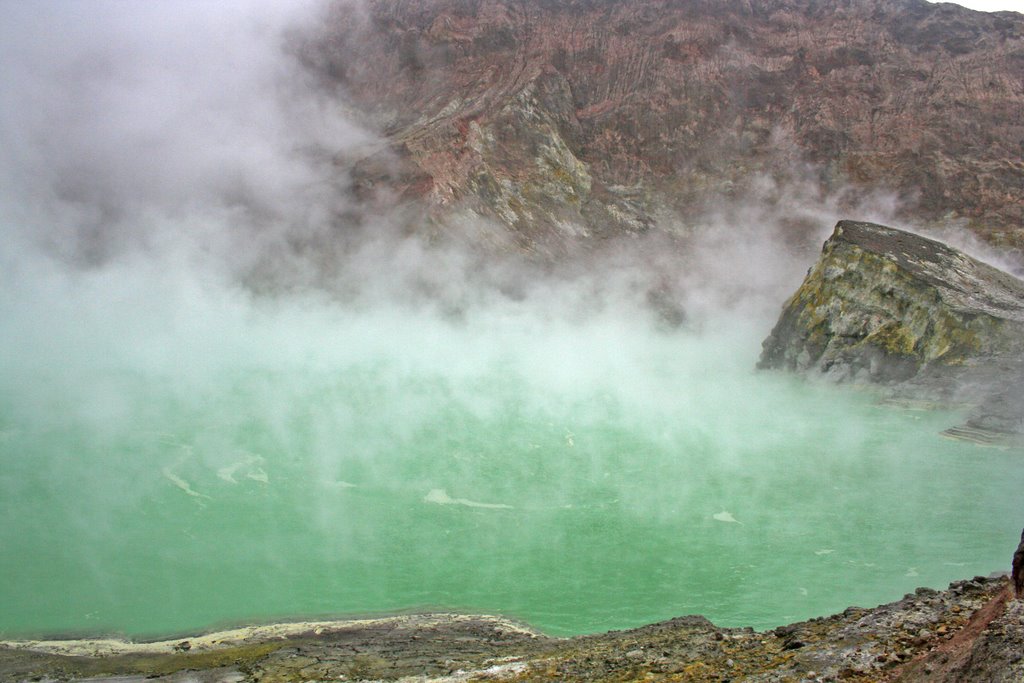 Organic Molecules:
Carbohydrates- made up of C, H, and O.
Lipids- large compounds of C, H, and O.
A) Proteins- contain atoms of C, H, O, and N  
	B) Amino Acids- building blocks of protein
4. Nucleic Acids- large complicated molecules found in living things; DNA and RNA (phosphates, ribose, nitrogen-containing bases); contribute to heredity and cell’s activities
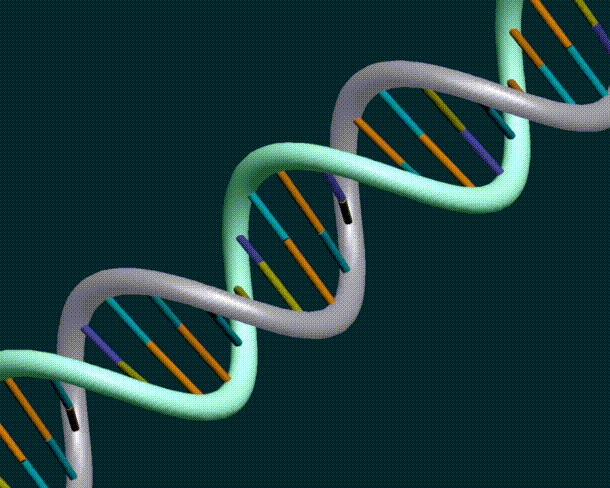 Carbohydrates
Found in: rice, potatoes, fruits, bread, pasta
Examples: glucose (made by plants during photosynthesis); starch, cellulose, glycogen (made by the combination of glucose molecules)
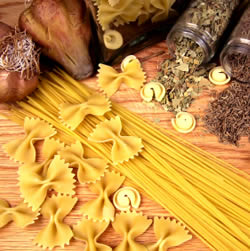 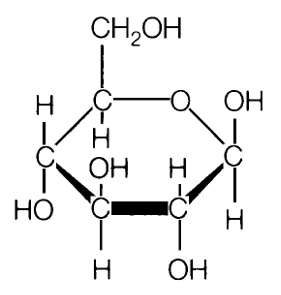 Lipids
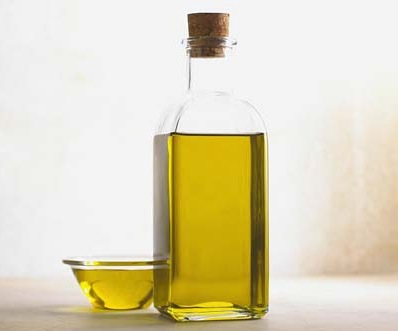 Examples: fats, oils, waxes
Plants produce large amounts of oils canola seeds, corn, peanuts, soybeans, walnuts, etc
Animals produce oils on skin.
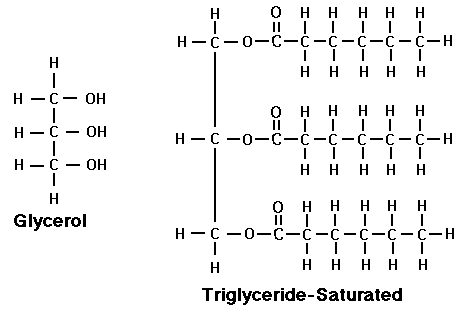 Proteins and Amino Acids
Found in: meats, fish, eggs, dairy
Used for: growth, repair, and energy
Enzymes- made of proteins, catalysts
Amino acids- basic amino acids join together to form proteins.
Each protein has between 40-500 amino acids
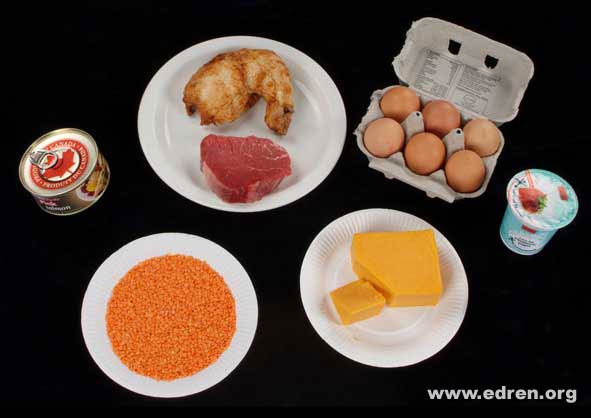 Nucleic Acids
What were the nitrogen bases that we learned in the first unit?
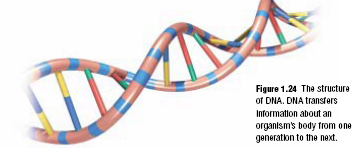